Perpetrators of Intimate Partner Violence: .A cross border interagency response
Shauna Hawes, Senior Probation Officer
1 December 2023
Gender Based Violence
The Probation Service, like many other services, has experienced an increase in the number of referrals where the offending behaviour occurred in the context of domestic abuse and/or intimate partner violence.
Ensuring our staff are appropriately trained and supported to assess and manage these cases is a key strategic priority for the Probation Service.
Notwithstanding the inbuilt procedures and supports for staff, managing these cases can present challenges particularly if the offender is transitory or plans to return to another jurisdiction.
The case study I will focus on today illustrates the importance of interagency, cross border co-operation when managing offenders who are transient and present with complex needs.
Client Profile
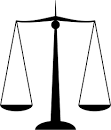 Coercive Control

Section 39 of the Domestic Violence Act 2018 specifies that coercive control occurs when;
A person commits an offence where he or she knowingly and persistently engages in behaviour that;
is controlling or coercive,
has a serious effect on a relevant person, and
a reasonable person would consider likely to have a serious effect on a relevant person.

The definition of ‘relevant person’ includes an intimate partner – a spouse, non-spouse or civil partner – now or in the past.
Challenging and Changing Environment
Cross Border Multi-Agency Working
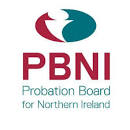 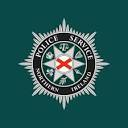 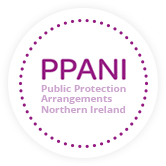 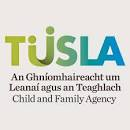 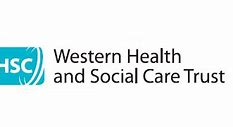 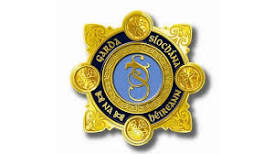 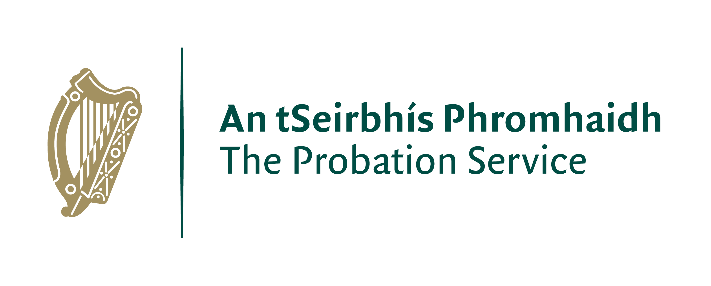 Reflection
What Worked Well 

Established Cross Border working relationships in border areas
PPANI Supervision of the client for risk management purposes
Continued liaison between PSNI and An Garda Síochána for the protection of the victim 
Child Protection and Adult Safeguarding checks undertaken 
Personal reflection- my actions and decisions made a difference and promoted the safety of the others; which was personally satisfying
Future Developments

More robust policies and procedures for cross border supervision and management
Staff in both jurisdictions are made aware of the procedures and processes and these are embedded in practice
Staff in all geographical areas to have an understanding of the Child Protection and adult Safeguarding procedures in each jurisdiction
Thank You